TÍTULO
Autor 1
Autor 2
INTRODUÇÃO
Inserir texto.
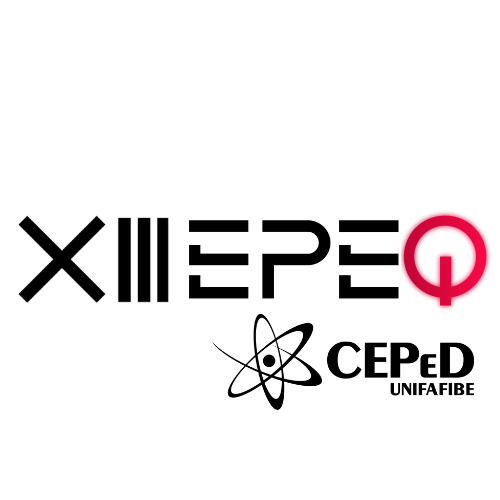 OBJETIVO
Inserir.
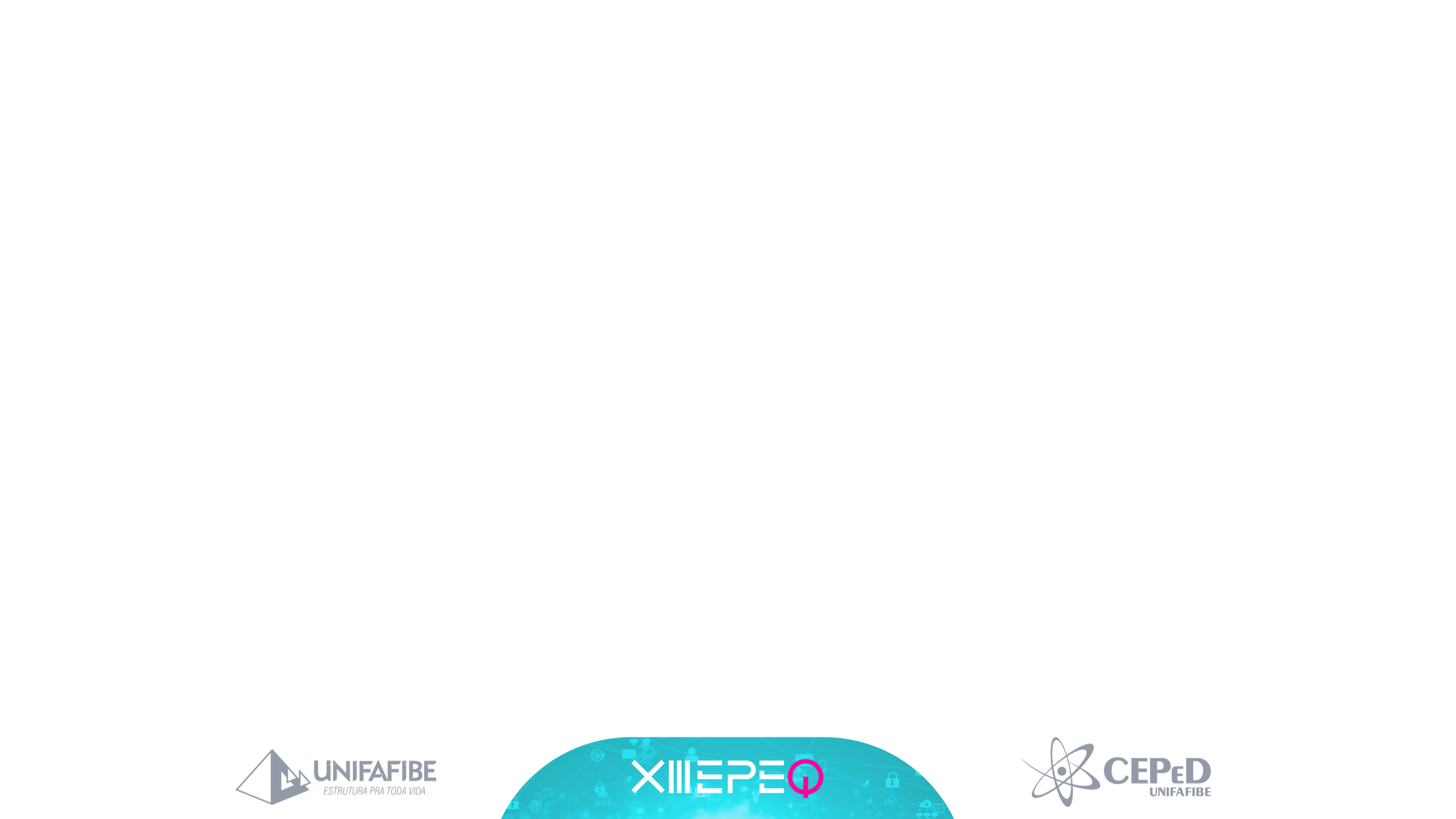 MATERIAIS E MÉTODO
Inserir.
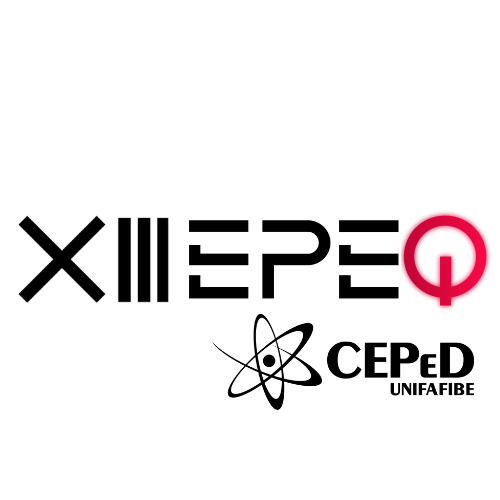 RESULTADOS
Inserir.
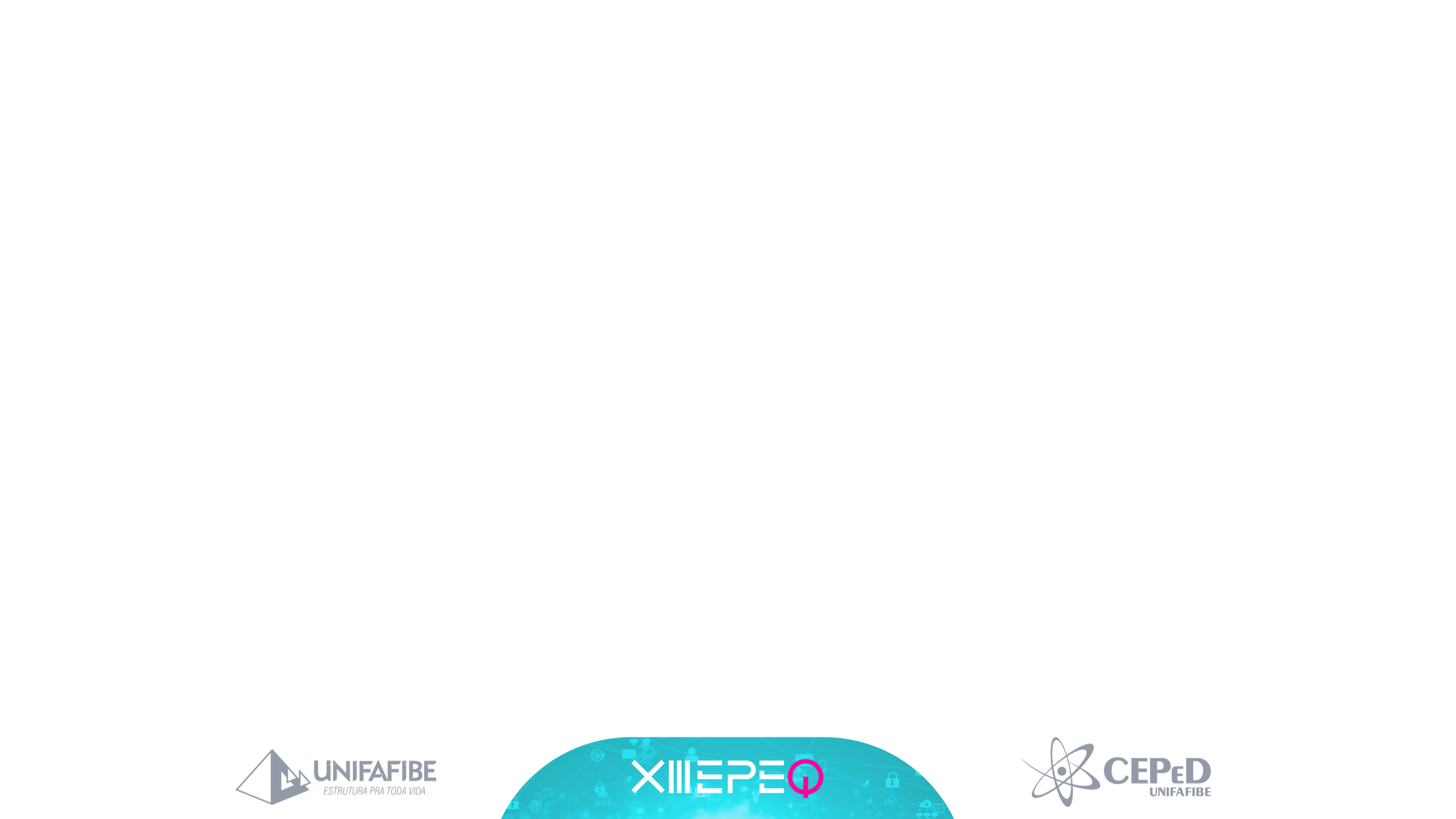 CONCLUSÃO
Inserir.
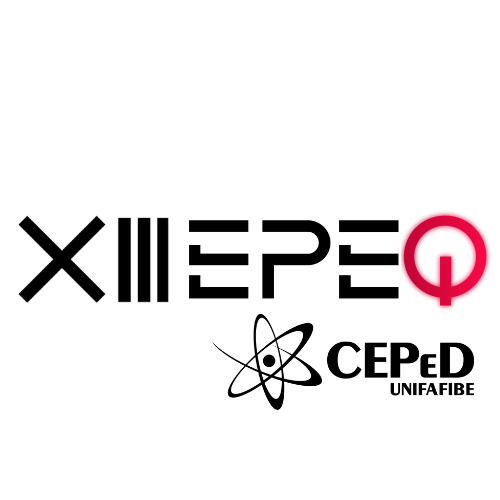 REFERÊNCIAS
Inserir apenas as referências utilizadas nesta apresentação, nas normas da ABNT.
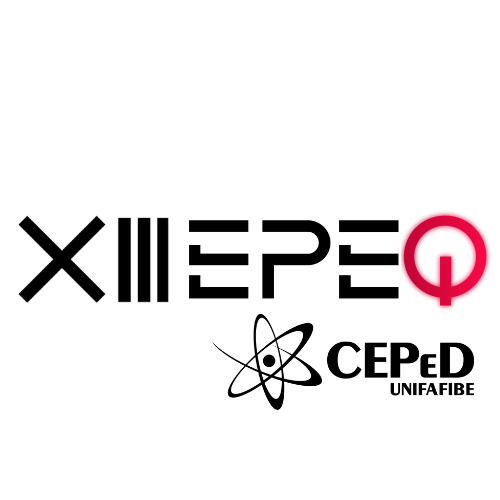 OBRIGADO(A)!
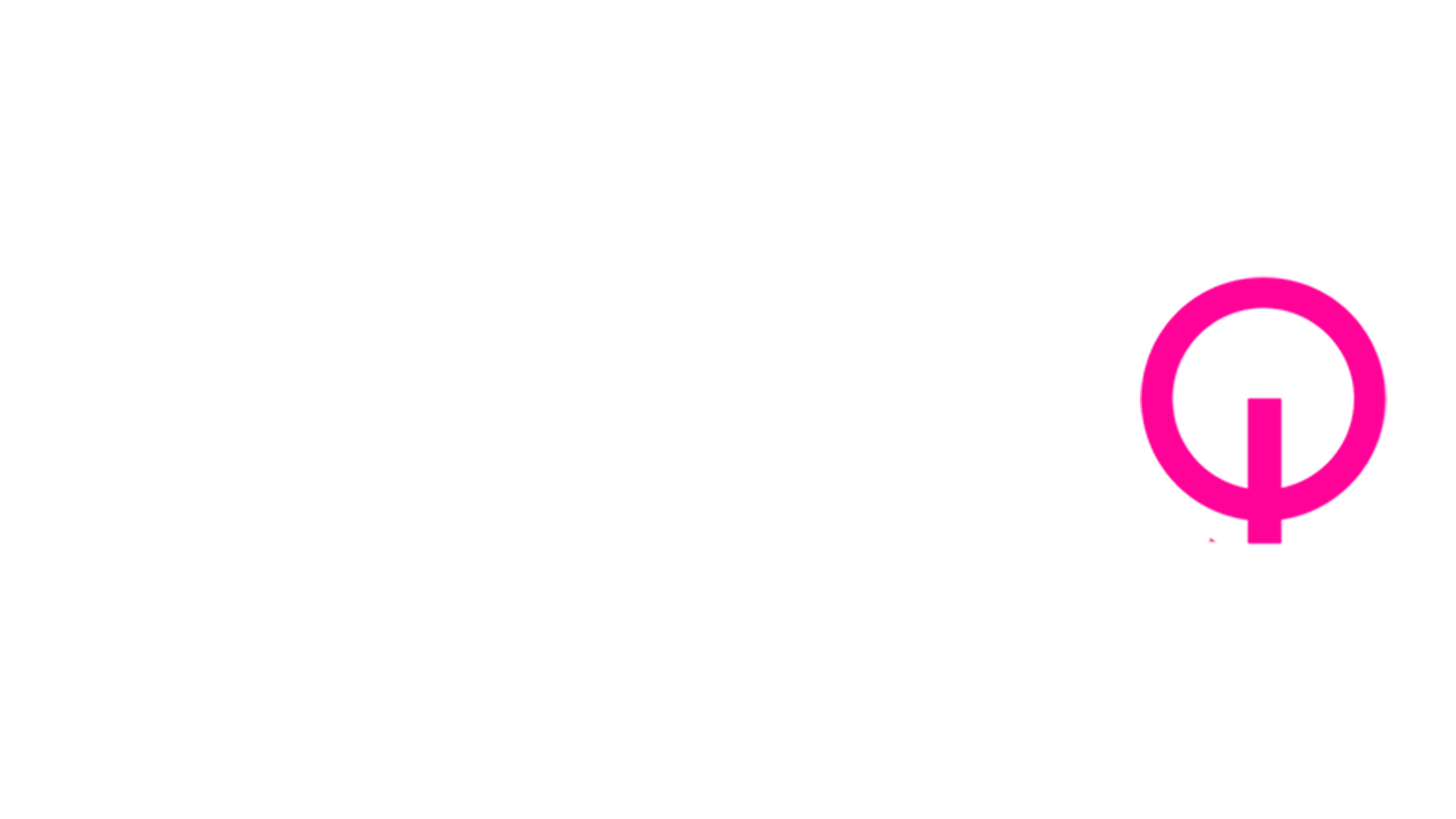 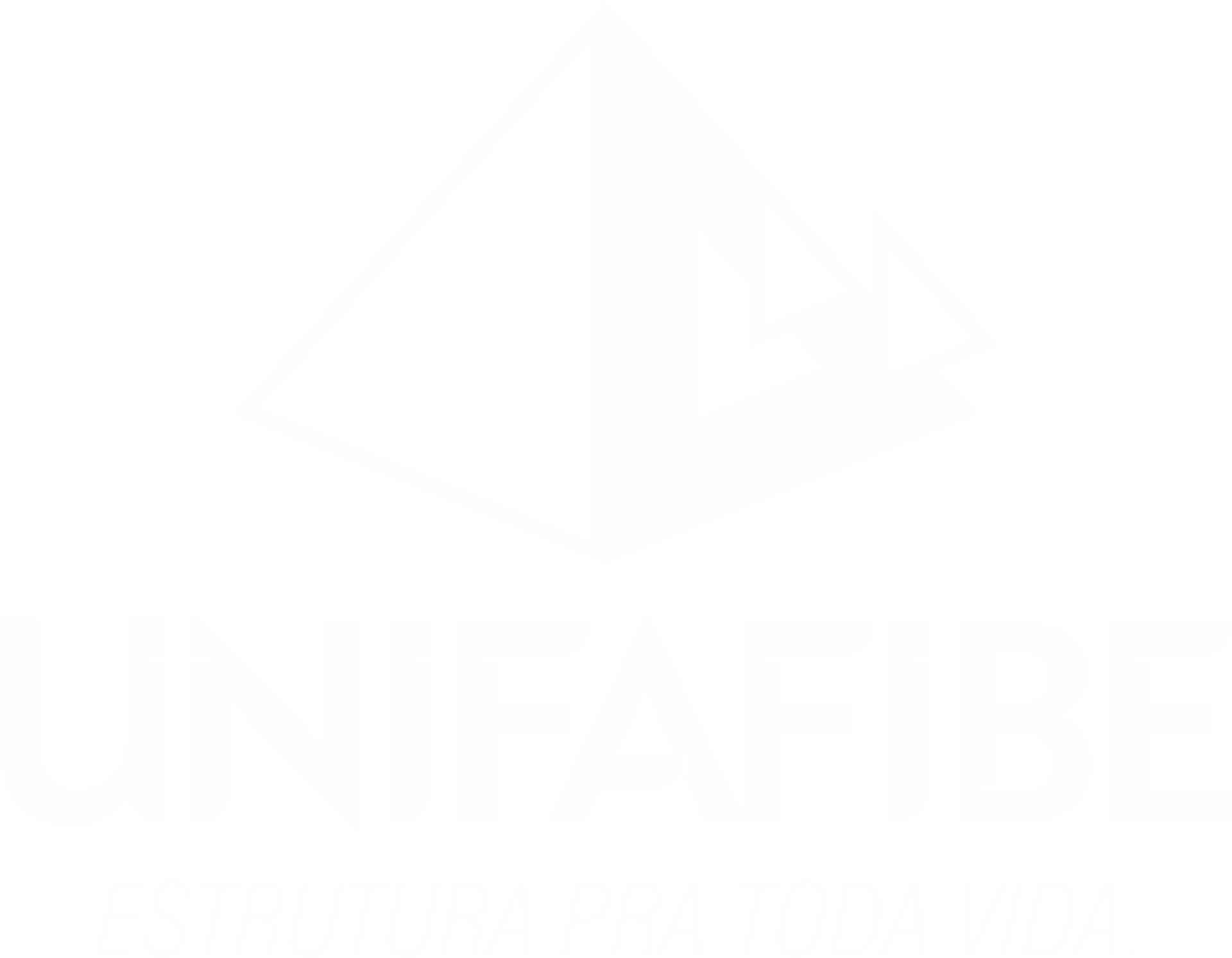 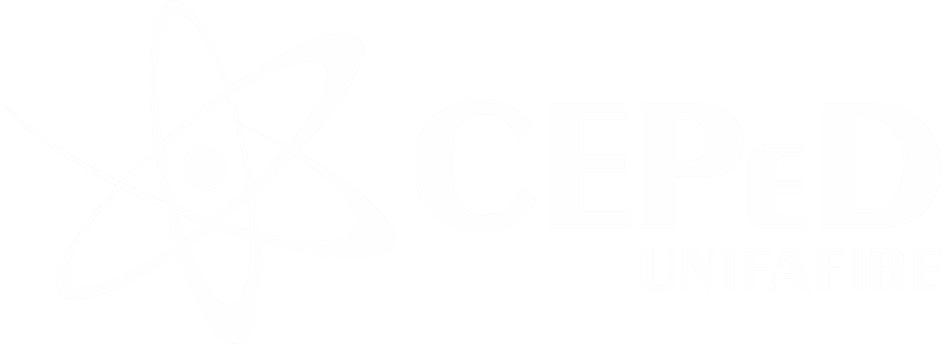